Asesiad
Uned 444 Cefnogi'r broses asesu a chynllunio gofal a chymorth
Deilliant Dysgu 2
Cyfathrebu â Phlant 12-18 oed
Assessment
Unit 444 Support the assessment and care and support planning process
Learning Outcome 2
Communicating with Children aged 12-18
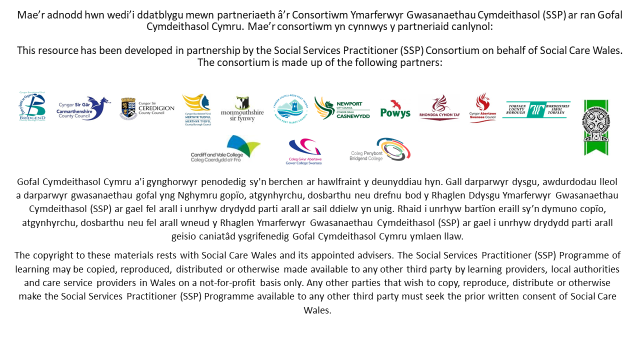 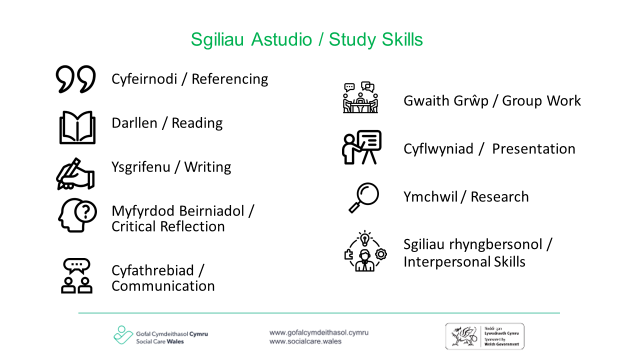 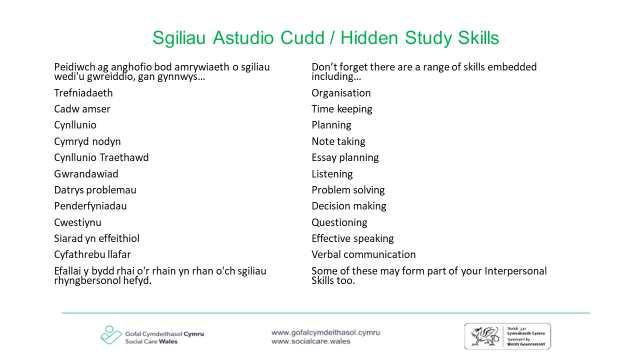 Nod
Aim
To consider how we talk to children in this age group
To increase our understanding of child development
To adopt a rights-based approach when assessing a child’s situation.
Ystyried sut rydym yn siarad â phlant yn y grŵp oedran hwn
Cynyddu ein dealltwriaeth o ddatblygiad plant
Mabwysiadu dull gweithredu seiliedig ar hawliau wrth asesu sefyllfa plentyn.
[Speaker Notes: Jamboard -  what comes to mind when thinking of teenagers? How do we perceive adolescents?]
Amcanion
Objectives
Cymhwyso'r hyn rydyn ni'n ei ddysgu heddiw i astudiaeth achos 
Disgrifio rhai o'r rhwystrau i weithio gyda phlant yn ystod y cyfnod hwn o fywyd. 
Ymarfer defnyddio gwahanol offer a all ein helpu i weld byd y plentyn trwy ei  lygaid.
To apply what we learn to a case study 
To describe some of the barriers to working with children during this life stage. 
To practice using different tools that can help us to see the child's world through their eyes.
[Speaker Notes: Atgoffwch y myfyrwyr bod y glasoed – yn dal i fod yn blant.
Remind students that adolescents – are still children .]
Astudiaethau dan gyfarwyddyd
Directed study
Gwyliwch Fideo Dan Siegal
Gwyliwch y fideo - Adam 
Sut mae theori yn eich helpu i ddeall y cyfnod bywyd y mae Adam yn ei brofi?
Pa gwestiynau, offer, dulliau cyfathrebu y byddwch chi'n dibynnu arnyn nhw i ddechrau datblygu perthynas ag Adam? 
Pa ffactorau fydd angen i chi eu hystyried?
Watch the Dan Siegal Video
Watch the video - Adam 
How does theory help you to understand the life stage Adam is experiencing?
[Speaker Notes: https://www.youtube.com/watch?v=pLaHfZgSOYY  Adams story 

https://www.youtube.com/watch?v=0O1u5OEc5eY Dan Siegal video Dan Siegel: The Purpose of the Teenage Brain
Dan Siegel is a clinical professor of psychiatry at The University of
California, Los Angeles School of Medicine and the founding co-director
of the Mindful AwarenessResearch Center at UCLA.]
Mewn parau
In pairs
Rhannwch eich barn ar sut y byddech chi'n mynd i'r afael â'ch gwaith gydag Adam.
Share your thoughts on how you would approach your work with Adam.
What questions, tools, methods of communication will you be relying on to start to develop a relationship with Adam ? 
What factors will you need to consider?
[Speaker Notes: Disgyblaeth:  Gofynnwch i’r myfyrwyr gymryd eu tro i rannu eu meddyliau cyn dechrau gofyn cwestiynau i’w gilydd ac ati.  
Mae hyn yn cefnogi eu sgiliau cyfathrebu ymhellach - gwrando ar y person arall - gwrando ar glywed yn hytrach nag ateb.

Hwylusydd i gasglu'r adborth gan dalu sylw i gysylltiadau ag unedau ac offer blaenorol y gellid eu defnyddio.

Discipline:  Ask students to take it in turns to share their thoughts before they start asking each other questions etc.  
This further supports their communication skills - listening to the other person – listening to hear as opposed to reply.

Facilitator to capture the feedback paying attention to connections to previous units and tools that might be used.]
Dan Siegal – Adolescent Brain
Dan Siegal – Ymennydd y Glasoed
Beth yw'r peth mwyaf i chi ei ddysgu am ymennydd y glasoed o wylio'r fideo hwn?
Sut gallai hyn lywio eich ymarfer gyda phlant yn ystod cyfnod bywyd y glasoed?
What is your biggest learning about the teenage brain from watching this video.?

How might this inform your practice with children during the life stage of adolescence ?
Welsh Assembly Government  (2003:4)  Children and  Young People: Rights to action.
Llywodraeth Cynulliad Cymru (2003:4) Plant a Phobl Ifanc: Hawliau i weithredu.
Dylid ystyried plant a phobl ifanc fel dinasyddion ifanc, gyda hawliau a barn i'w hystyried. Nid ydynt yn rhywogaeth ar wahân, i'w pardduo a'i sentimentaleiddio bob yn ail, nac yn oedolion dan hyfforddiant nad oes ganddynt le llawn eto mewn cymdeithas. Rhaid i oedolion beidio â syrthio i’r fagl o siarad yn awtomatig drostynt a gwneud rhagdybiaethau am yr hyn sydd ei angen arnynt. Nid mater i wasanaethau statudol yn unig yw diffyg parch. Mae'n canolbwyntio ar y ffordd y mae oedolion yn ymddwyn tuag at blant a phobl ifanc yn gyffredinol - mewn bwytai, mewn ciwiau bysiau, mewn ysgolion, canolfannau hamdden a siopau.
Children and young people should be seen as young citizens, with rights and opinions to be taken into account. They are not a species apart, to be alternately demonised and sentimentalised, nor trainee adults who do not yet have a full place in society. Adults must not fall into the trap of automatically speaking for them and making assumptions about what they need. Lack of respect is not just an issue for statutory services. It centres on the way adults behave towards children and young people generally - in restaurants, at bus queues, in schools, leisure centres and shops.
Perceptions
Canfyddiadau
“Nid yw’n gymdeithasol dderbyniol gwatwar a phardduo sectorau eraill o’r gymdeithas... Ond yn rhyfedd iawn, mae’n dderbyniol gwatwar a phardduo pobl ifanc yn eu harddegau.”
Niwrowyddonydd Sarah-Jayne Blakemore
"It is not socially acceptable to mock and demonise other sectors of society... But it is, strangely, acceptable to mock and demonise teenagers.“
neuroscientist Sarah-Jayne Blakemore
[Speaker Notes: As the neuroscientist Sarah-Jayne Blakemore, author of Inventing Ourselves: The Secret Life of the Teenage Brain, recently put it: "It is not socially acceptable to mock and demonise other sectors of society... But it is, strangely, acceptable to mock and demonise teenagers.“]
Ymennydd y glasoed
Adolescent brain
Based on the stage of their brain development, adolescents are more likely to:
act on impulse
misread or misinterpret social cues and emotions
get into accidents of all kinds
get involved in fights
engage in dangerous or risky behaviour
Yn seiliedig ar gam datblygiad eu hymennydd, mae'r glasoed yn fwy tebygol o:
Ymddwyn yn fyrbwyll
Camddarllen neu gamddehongli ciwiau cymdeithasol ac emosiynau
Cael damweiniau o bob math.
Cymryd rhan mewn ymladd
Cymryd rhan mewn ymddygiad peryglus neu llawn risg.
[Speaker Notes: atgoffa myfyrwyr o'r dysgu y maent eisoes wedi'i brofi mewn Unedau eraill a bod plant yn y cyfnod hwn o fywyd yn fwy tebygol o  
feddwl cyn gweithredu
oedi i ystyried canlyniadau eu gweithredoedd
newid eu hymddygiad peryglus neu 'amhriodol'
Mwy o ymwybyddiaeth o rywioldeb.

Gofynnwch i'r myfyrwyr a yw hyn yn achosi mwy o bwysau?  Dewis? i blant a ninnau fel gweithwyr?
 
Remind students of the learning they have already experienced in other units and that children in this lifestage are less likely to:
think before they act
pause to consider the consequences of their actions
change their dangerous or ‘inappropriate’ behaviours
Increased awareness of sexuality.

Ask students does this present more pressures?  Choice? for children and us as workers?]
Rights
Hawliau
Mae Confensiwn y Cenhedloedd Unedig ar Hawliau’r Plentyn 1989 (daeth i rym yn y DU ym 1991). Mae Cymru wedi cynnwys CCUHP yn ei holl bolisïau ar gyfer plant ers 2004. 
Mesur Hawliau Plant a Phobl Ifanc (Cymru) 2011
Deddf Gwasanaethau Cymdeithasol a Llesiant (Cymru) 2014 - canolbwyntio ar ganlyniadau llesiant i blant.  Mae eiriolaeth, cael llais, cael fy nghlywed a chydnabod fy nghryfderau fel plentyn, wrth wraidd y darn hwn o ddeddfwriaeth.
United Nations Convention on the Rights of the Child 1989 (came into force in the UK in 1991) Wales has included the UNCRC in all its policies for children since 2004. 
Rights of Children and Young Persons (Wales) Measure 2011
Social Services and Wellbeing (Wales) Act 2014 – a focus on the wellbeing outcomes for children.  Advocacy, having a voice , being heard and acknowledging my strengths as a child,  is at the heart of this piece of legislation.
Myfyrio
Reflection
What challenges and dilemmas might a worker face in relation to this aspect of development ?
Pa heriau a chyfyng-gyngor y gallai gweithiwr eu hwynebu mewn perthynas â'r agwedd hon ar ddatblygiad?
[Speaker Notes: hwylusydd – i ysgrifennu ymatebion ar siart troi, gwahodd myfyrwyr i dynnu llun o’r adborth ar ddiwedd y ddarlith.

facilitator – to write responses on flip chart, invite students to take a photo of the feedback at the end of the lecture.]
Tasgau allweddol yn ystod glasoed
Key tasks of adolescence
Sefydlu ymdeimlad sicr o bwy ydych chi
Perthynas fwy rhyngddibynnol gyda theuluoedd
Cyflawni aeddfedrwydd corfforol fel oedolyn
Sefydlu perthynas gyda chyfoedion
(Wilson et al 2011:173)
Establishing a secure sense of who you are
More inter-dependent relationship with families
Achieving physical adult maturity
Establishing relationship with peers
(Wilson et al 2011:173)
[Speaker Notes: gofynnwch i'r myfyrwyr - At beth mae Wilson yn cyfeirio yma?  A allant uniaethu â'r broses hon pan oeddent yn eu glasoed?

ask students -What is Wilson referring to here?  Can they relate to this process when they were an adolescence?]
Adolescence and Attachment
Glasoed ac Ymlyniad
Oherwydd newidiadau mewn perthnasoedd teuluol a chyfoedion, a newidiadau yn yr ymennydd, gall y glasoed fod yn gyfle posibl i ddatblygu perthnasoedd ymlyniad newydd a gwahanol.
Mae pwysau gan gyfoedion yn fwy o broblem i bobl ifanc nad oes ganddynt berthynas ymlyniad gadarn ag oedolyn sydd ar gael.
Due to changes in family and peer relationships, and changes in the brain, adolescence can be a potential opportunity to develop new and different attachment relationships.
Peer pressure is more of an issue for young people who do not have a secure attachment relationship with an available adult.
Attachment
Ymlyniad
diogel – Rwy’n ymddiried ynof fy hun ac yn ymddiried yn y rhai o’m cwmpas, rwy’n unigolyn ymreolaethol ac mae fy mherthnasoedd wrth i mi ddod yn oedolyn yn gyd-ddibynnol.
pryderus/amwys- Nid oes gennyf unrhyw ymddiried ynof ond rwy'n ymddiried yn llwyr mewn eraill. Wrth i mi ddod yn oedolyn mae llawer o ddadleuon ac mae angen i mi wybod fy mod yn cael fy ngharu yn y perthnasoedd sydd gennyf a bod angen dweud hyn yn aml wrthyf. Byddaf yn ceisio eich plesio.
gochelaidd - Rwy'n ymddiried yn llwyr ynof ond nid wyf yn ymddiried yn neb arall.  Rwy'n osgoi perthnasoedd, mae angen i mi fod mewn rheolaeth felly byddaf yn dewis partner sy'n ddibynnol arnaf
(Gibson a Gibson, 2016)
secure – I trust myself and trust those around me, I am an autonomous individual and my relationships as I enter adulthood are interdependent.
anxious/ambivalent- I have no trust in me but totally trust others. As I enter adulthood there are lots of arguments and I need to know that I am loved in relationships that I have and need to be told this often. I will try to please you.
•avoidant – I totally trust me but have no trust in anyone else.  I avoid relationships, I need to be in control so will chose a partner who is dependent on me
(Gibson & Gibson, 2016)
Rhannu Gwybodaeth
Sharing information
Eisiau i faterion gael eu trafod yn gyfrinachol ond os oes rhaid rhannu pethau eisiau cael eu hymgynghori yn gyntaf cyn eu rhannu – (a yw hyn yn bosibl?)

Credu bod ymddiried mewn gweithwyr proffesiynol yn ormod o risg. (Ydyn nhw'n iawn?)
Want matters to be discussed in confidence but if things have to be shared want to be consulted first before they are shared – (is this possible?)

Believed confiding in professionals was too much of a risk (Are they right?)
[Speaker Notes: Ymchwil gan Butler & Williamson (1994)

ailedrych ar gyfrinachedd – Deddf Diogelu Data 2018 a GDPR

Research by Butler & Williamson (1994)

revisit confidentiality – Data Protection Act 2018 and GDPR]
Rhwystrau i gyfathrebu
Barriers to communication
Angen gallu gwahaniaethu rhwng ymddygiad gwrthgymdeithasol, gwrth-awdurdod a phobl ifanc a all fod ag anawsterau seicolegol - 

Mae plant a phobl ifanc yn dysgu o fodelu – hy seilio eu hymddygiad ar ymddygiad yr oedolion y cawsant eu magu gyda nhw. 

Efelychu yn arbennig oedolion y mae ganddynt berthynas dda â nhw. Edrychwch ar bwy sydd ganddyn nhw o'u cwmpas e.e mae rhieni sy'n anghyson yn fwy tebygol o gael 'plant ymosodol ac anodd' (Walker a Crawford 2010: 96).
Need to be able to make the distinction between anti-social behaviour, anti-authority and young people who may present with psychological difficulties 

Children and young people learn from modelling – i.e. base their behaviour on those of the adults they grew up with. 

Particularly imitate adults that they have good relationships with. Look who they have around them e.g. parents who are inconsistent are more likely to have ‘aggressive and difficult children’ (Walker & Crawford 2010:96).
[Speaker Notes: Sut mae hyn yn cysylltu â sefyllfa Adam - meddyliwch am y geiriau a ddefnyddiodd cyn iddo daro cyd-fyfyriwr - 'dere ymlaen ddyn mawr’. Pwy arall a ddywedodd hyn ym mywyd Adam?
Pa rwystrau eraill a allai fodoli.
Archwilio pwysigrwydd ysgrifennu mewn ffordd y mae'r plentyn yn deall yr hyn rydych chi'n poeni amdano? Mae angen i hyn hefyd fod yn ddi-fai, gadewch i ni roi cynnig arni 

How does this connect to Adams situation - think of the words he used before he hit a fellow student - ‘come on big man’. Who else said this in  Adam’s life?
What other barriers might there be?
Explore the importance of writing in a way that the child understands what you are worried about?  This also needs to be blameless, let's give it a go]
Individual exercise
Ymarfer unigol
Ysgrifennwch beth sy'n digwydd yn nheulu Adam mewn ffordd y bydd yn ei deall 
Beth ydych chi’n meddwl yw’r peth gwaethaf a allai ddigwydd i Adam os na fydd dim yn newid?
Beth ydych chi’n meddwl sydd angen digwydd i wneud pethau’n fwy diogel i Adam?
Write down what is happening in Adam’s family in a way that he will understand 
What do you think is the worst think that could happen to Adam if nothing changes?
What do you think needs to happen to make things safer for Adam?
[Speaker Notes: bydd gan fyfyrwyr 10 munud ar eu pen eu hunain - yr hwylusydd i ofyn i fyfyrwyr beidio â thrafod gan ei bod yn bwysig fel rhan o'n datblygiad i ystyried ein persbectif ein hunain yn y lle cyntaf, PEIDIWCH AG ANGHOFIO sicrhau bod hyn yn ddi-fai.
 10 munud o rannu gyda'r person nesaf atynt. 
hwylusydd i ddatblygu eu hesiampl eu hunain i’w rhannu gyda myfyrwyr – bydd y ddwy sleid nesaf yn cynnwys hyn.

students will have 10 minutes on their own - facilitator to ask students not to discuss as it is important as part of our development to consider our own perspective in the first instance,  DON’T FORGET  to ensure this is blameless.
 10 minutes sharing with the person next to them. 
facilitator to develop their own example to share with students – next two slides will accommodate this.]
Ymarfer grŵp
Group  exercise
Disgrifiwch beth yw camfanteisio’n rhywiol ar blant i blentyn 12 oed.  Defnyddiwch eiriau y byddai'r plentyn yn eu deall.
Describe what child sexual exploitation is to a child aged 12. Use words that the child would understand.
[Speaker Notes: 10 munud 

pob grŵp i lunio datganiad sy’n disgrifio camfanteisio’n rhywiol ar blant – hwylusydd i feddwl am ei un ei hun i’w rannu 
Bwriad yr ymarfer hwn yw herio myfyrwyr i fynd i fyd y plentyn a gallu siarad am y pethau 'caled' a phynciau tabŵ yn aml.

10 minutes 

every group to come up with a statement that describes child sexual exploitation - facilitator to come up with their own to share 
This exercise is to challenge students to enter the child’s world and be able to talk about the ‘tough’ stuff and often taboo subjects]
Individual reflection – refer to your own timeline
Myfyrdod unigol – cyfeiriwch at eich llinell amser eich hun
Ar eich pen eich hun meddyliwch sut oedd bywyd i chi yn eich arddegau.
Beth oedd y pethau gorau am fod yn eich arddegau?
Beth yw eich atgof hapusaf?
A'ch tristaf?
Pwy oedd y person mwyaf dylanwadol yn eich bywyd?
Pwy oedd y person roeddech chi'n ymddiried ynddo fwyaf? 
Pe gallech chi siarad â'ch hun fel arddegwr, a oes unrhyw beth yr hoffech ei ddweud wrthyn nhw am y cam hwn yn eich bywyd?
On your own think about what life was like for you as a teenager.
What were the best things about being a teenager?
What is your happiest memory?
And your saddest?
Who was the most influential person in your life?
Who was the person you confided in the most? 
If you could talk to your teenage self , is there anything you would want to tell them about this stage in your life?
Offer rydyn ni'n eu defnyddio i ddeall sefyllfa plentyn a'i rwydwaith sydd wedi'i gysylltu'n naturiol
Tools we use to understand a child’s situation and their naturally connected network
Mapiau ffyrdd 
Coeden Deulu 
Mapiau eco 
Coeden Drawma 
geiriau a lluniau
llwyfannau rhithwir
Road maps 
Family Tree 
Eco maps 
Trauma Tree 
Words and pictures
Virtual platforms
[Speaker Notes: Yr hwylusydd i ofyn i fyfyrwyr weiddi'r offer y maent wedi'u defnyddio wrth weithio gyda phobl ifanc
Hwylusydd i ychwanegu offer ac enghreifftiau y maent wedi'u defnyddio i ddarparu gweledigaeth i fyfyrwyr 

Facilitator to ask students to shout out the tools they have used when working with adolescents
Facilitator to add tools and examples they have used to provide a vision for students]
Myfyrio
Reflection
Beth fu eich dysgu mwyaf?

Eich cwestiwn mwyaf o heddiw?
What has been your biggest learning?

Your biggest question from today?
[Speaker Notes: gofynnwch i fyfyrwyr ysgrifennu'r rhain ar sticeri os oes amser - yr hwylusydd i ateb unrhyw gwestiynau neu roi atebion ar ddechrau'r ddarlith nesaf 

ask students to write these on sticky’s. If there is time, facilitator to answer any questions or provide answers at the beginning of the next lecture]
Astudiaethau dan gyfarwyddyd
Directed study
Deddf Gwasanaethau Cymdeithasol a Llesiant (Cymru) 2014 
Cod Ymarfer Rhan 3

Eich rôl a'ch cyfrifoldebau a sut mae hyn yn cefnogi'r broses asesu yn eich asiantaeth.
Social Services and Wellbeing (Wales) Act 2014 
Code of Practice Part 3

Your role and responsibilities and how this supports the assessment process in your agency.
[Speaker Notes: Gofynnwch i'r myfyrwyr edrych trwy Ran 3 a gwneud nodiadau ar sut mae hyn yn cysylltu â'u rôl a'u cyfrifoldebau yn eu hasiantaeth.  Wythnos nesaf byddwn yn ystyried sut rydym yn cefnogi’r broses asesu wrth weithio gydag oedolion. (mae hyn yn berthnasol i rieni hefyd)

Ask students to look through Part 3 and to make notes on how this connects to their role and responsibilities in their agency .  Next week we will be considering how we support the assessment process when working with adults. (this applies to parents / carers as well)]